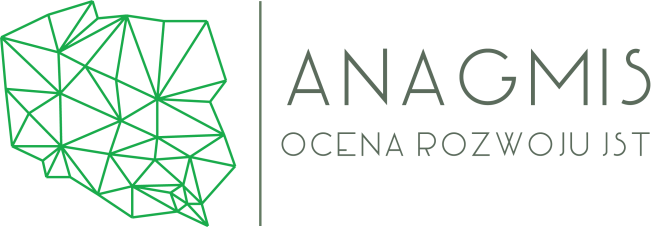 Laureaci XVII KonkursuZRÓWNOWAŻONEGO ROZWOJUJEDNOSTEK SAMORZĄDU TERYTORIALNEGOEDYCJA 2020
Prof.  nzw. dr hab. Eugeniusz Sobczak (sobczak070645@gmail.com) 
mgr Michał Staniszewski
Warszawa, data 02.11.2020 r.
WSKAŹNIKI
1. wydatki majątkowe inwestycyjne per capita
	za każde 10 zł przyznano jeden punkt;
2. procent wydatków majątkowych inwestycyjnych w budżecie gminy
	za każdy procent przyznano jeden punkt;
3. wydatki na transport i łączność per capita
	za każde 10 zł przyznano jeden punkt;
4. procent wydatków na transport i łączność w wydatkach budżetu gminy
	za każdy procent przyznano jeden punkt;
5. procent dochodów własnych w dochodach budżetu gminy
za każdy procent przyznano jeden punkt;
6. liczba podmiotów gospodarczych na 1000 mieszkańców
	za każdy podmiot przyznano jeden punkt;
7. liczba osób pracujących na 1000 mieszkańców,
za każdą osobę pracującą przyznano jeden punkt;
8. liczba osób bezrobotnych na 1000 mieszkańców
za każdą osobę bezrobotną przyznano minus jeden punkt;
2
ANAGMIS.PL
WSKAŹNIKI
9. napływ ludności na 1000 mieszkańców
za każdą osobę przyznano jeden punkt;
10. odpływ ludności na 1000 mieszkańców
za każdą osobę przyznano minus jeden punkt;
11. liczba absolwentów szkół ponadgimnazjalnych na 1000 mieszkańców
za każdego absolwenta przyznano jeden punkt;
12. procent radnych z wyższym wykształceniem
za każdego radnego przyznano jeden punkt;
13. procent ludności objętej wodociągami
za każdy procent przyznano jeden punkt;
14. procent ludności objętej kanalizacją ścieków
	za każdy procent przyznano jeden punkt;
15. procent ludności objętej oczyszczalnią ścieków
	za każdy procent przyznano jeden punkt.
3
ANAGMIS.PL
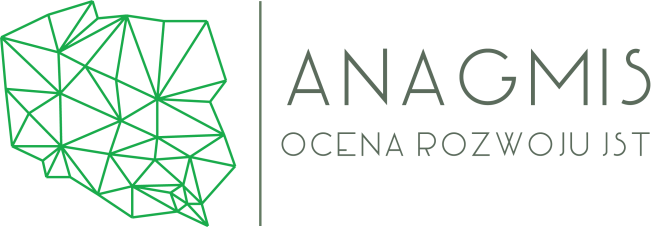 LAUREACI RANKINGUZRÓWNOWAŻONEGO ROZWOJUJEDNOSTEK SAMORZĄDU TERYTORIALNEGOEDYCJA 2020
W KATEGORII: GMINA WIEJSKA
ANAGMIS.PL
Gmina: Baranów
10
MIEJSCE
Powiat: kępiński
5
ANAGMIS.PL
Gmina: Komorniki
9
MIEJSCE
Powiat: poznański
6
ANAGMIS.PL
Gmina: Lesznowola
8
MIEJSCE
Powiat: piaseczyński
7
ANAGMIS.PL
Gmina: Nadarzyn
7
MIEJSCE
Powiat: pruszkowski
8
ANAGMIS.PL
Gmina: Legnickie Pole
6
MIEJSCE
Powiat: legnicki
9
ANAGMIS.PL
Gmina: Puchaczów
5
MIEJSCE
Powiat: łęczyński
10
ANAGMIS.PL
Gmina: Suchy Las
4
MIEJSCE
Powiat: poznański
11
ANAGMIS.PL
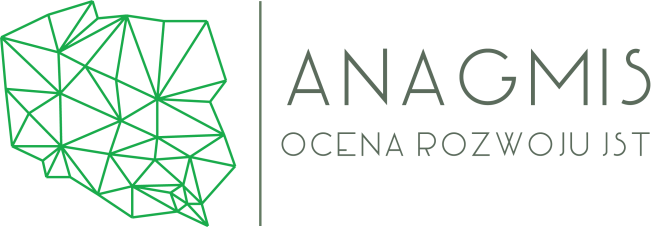 LAUREACI RANKINGUZRÓWNOWAŻONEGO ROZWOJUJEDNOSTEK SAMORZĄDU TERYTORIALNEGOEDYCJA 2020
W KATEGORII: GMINA WIEJSKA
ANAGMIS.PL
Gmina: Tarnowo Podgórne
3
MIEJSCE
Powiat: poznański
13
ANAGMIS.PL
Gmina: Kobierzyce
2
MIEJSCE
Powiat: wrocławski
14
ANAGMIS.PL
Gmina: Kleszczów
1
MIEJSCE
Powiat: bełchatowski
15
ANAGMIS.PL
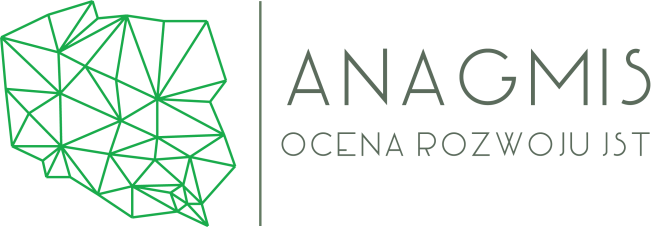 LAUREACI RANKINGUZRÓWNOWAŻONEGO ROZWOJUJEDNOSTEK SAMORZĄDU TERYTORIALNEGOEDYCJA 2020
W KATEGORII: GMINA MIEJSKO-WIEJSKA
ANAGMIS.PL
Gmina: Mikołajki
10
MIEJSCE
Powiat: mrągowski
17
ANAGMIS.PL
Gmina: Uniejów
9
MIEJSCE
Powiat: poddębicki
18
ANAGMIS.PL
Gmina: Błonie
8
MIEJSCE
Powiat: warszawski zachodni
19
ANAGMIS.PL
Gmina: Mielno
7
MIEJSCE
Powiat: koszaliński
20
ANAGMIS.PL
Gmina: Zbąszynek
6
MIEJSCE
Powiat: świebodziński
21
ANAGMIS.PL
Gmina: Niepołomice
5
MIEJSCE
Powiat: wielicki
22
ANAGMIS.PL
Gmina: Ożarów Mazowiecki
4
MIEJSCE
Powiat: warszawski zachodni
23
ANAGMIS.PL
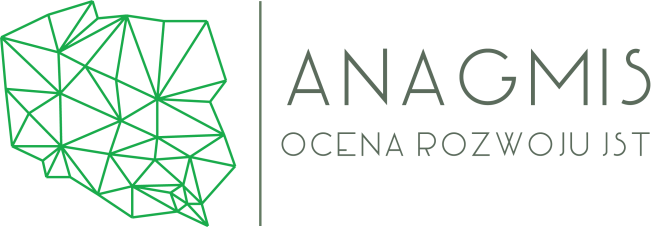 LAUREACI RANKINGUZRÓWNOWAŻONEGO ROZWOJUJEDNOSTEK SAMORZĄDU TERYTORIALNEGOEDYCJA 2020
W KATEGORII: GMINA MIEJSKO-WIEJSKA
ANAGMIS.PL
Gmina: Rzgów
3
MIEJSCE
Powiat: łódzki wschodni
25
ANAGMIS.PL
Gmina: Stryków
2
MIEJSCE
Powiat: zgierski
26
ANAGMIS.PL
Gmina: Polkowice
1
MIEJSCE
Powiat: polkowicki
27
ANAGMIS.PL
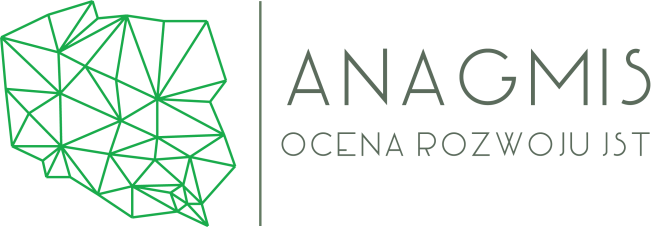 LAUREACI RANKINGUZRÓWNOWAŻONEGO ROZWOJUJEDNOSTEK SAMORZĄDU TERYTORIALNEGOEDYCJA 2020
W KATEGORII: GMINA MIEJSKA
ANAGMIS.PL
Gmina: Szczawno-Zdrój
10
MIEJSCE
Powiat: szczawnicki
29
ANAGMIS.PL
Gmina: Lubawa
9
MIEJSCE
Powiat: iławski
30
ANAGMIS.PL
Gmina: Limanowa
8
MIEJSCE
Powiat: limanowski
31
ANAGMIS.PL
Gmina: Bieruń
7
MIEJSCE
Powiat: bieruńsko-lędziński
32
ANAGMIS.PL
Gmina: Złotów
6
MIEJSCE
Powiat: złotowski
33
ANAGMIS.PL
Gmina: Sucha Beskidzka
5
MIEJSCE
Powiat: suski
34
ANAGMIS.PL
Gmina: Łeba
4
MIEJSCE
Powiat: lęborski
35
ANAGMIS.PL
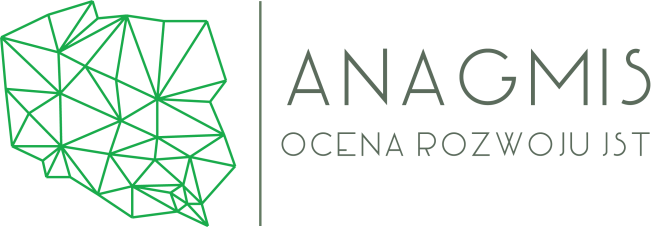 LAUREACI RANKINGUZRÓWNOWAŻONEGO ROZWOJUJEDNOSTEK SAMORZĄDU TERYTORIALNEGOEDYCJA 2020
W KATEGORII: GMINA MIEJSKA
ANAGMIS.PL
Gmina: Wysokie mazowieckie
3
MIEJSCE
Powiat: wysokomazowiecki
37
ANAGMIS.PL
Gmina: Karpacz
2
MIEJSCE
Powiat: jeleniogórski
38
ANAGMIS.PL
Gmina: Krynica Morska
1
MIEJSCE
Powiat: nowodworski
39
ANAGMIS.PL
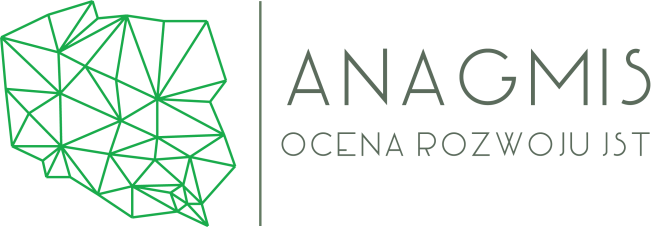 LAUREACI RANKINGUZRÓWNOWAŻONEGO ROZWOJUJEDNOSTEK SAMORZĄDU TERYTORIALNEGOEDYCJA 2020
W KATEGORII: MIASTO NA PRAWACH POWIATU
ANAGMIS.PL
Gmina: Wrocław
10
MIEJSCE
41
ANAGMIS.PL
Gmina: Rzeszów
9
MIEJSCE
42
ANAGMIS.PL
Gmina: Bielsko-Biała
8
MIEJSCE
43
ANAGMIS.PL
Gmina: Sopot
7
MIEJSCE
44
ANAGMIS.PL
Gmina: Kraków
6
MIEJSCE
45
ANAGMIS.PL
Gmina: Katowice
5
MIEJSCE
46
ANAGMIS.PL
Gmina: Poznań
4
MIEJSCE
47
ANAGMIS.PL
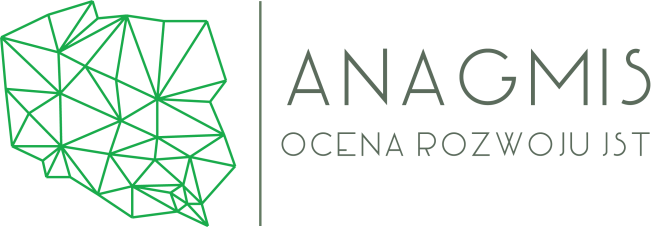 LAUREACI RANKINGUZRÓWNOWAŻONEGO ROZWOJUJEDNOSTEK SAMORZĄDU TERYTORIALNEGOEDYCJA 2020
W KATEGORII: MIASTO NA PRAWACH POWIATU
ANAGMIS.PL
Gmina: Opole
3
MIEJSCE
49
ANAGMIS.PL
Gmina: m.st. Warszawa
2
MIEJSCE
50
ANAGMIS.PL
Gmina: Świnoujście
1
MIEJSCE
51
ANAGMIS.PL
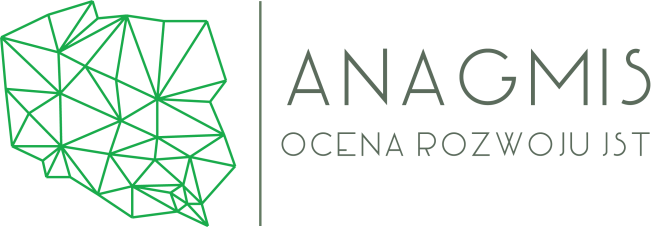 LAUREACI RANKINGUZRÓWNOWAŻONEGO ROZWOJUJEDNOSTEK SAMORZĄDU TERYTORIALNEGOEDYCJA 2020
ANAGMIS.PL
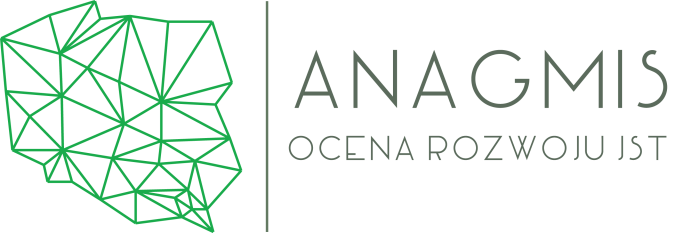 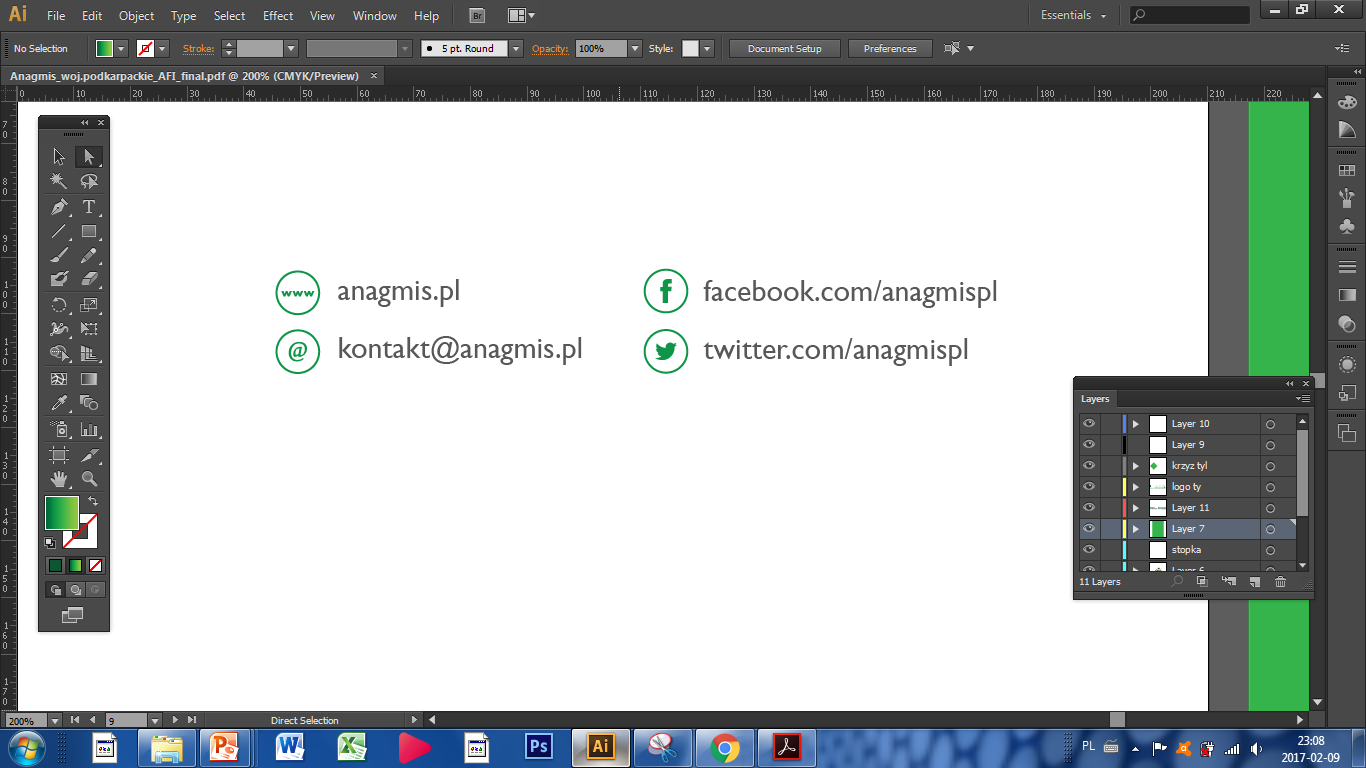